Как общаться с ребенком без конфликтов?
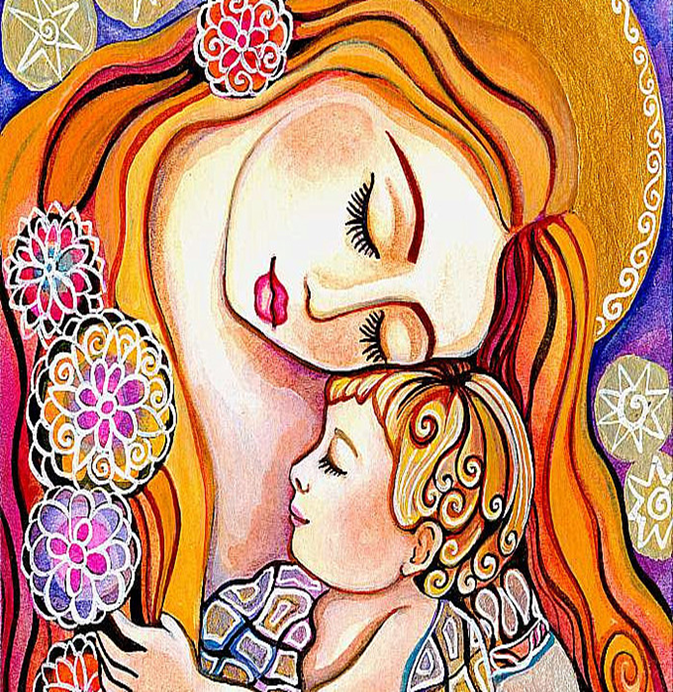 Поведение – цикличный процесс
Любая модель поведения направлена на то, чтобы сделать жизнь лучше, чем сейчас!
Почему?
Зачем?
Что нужно ребенку?
Стандартный режим дня
Подъем
Завтрак
Занятия/игры
Обед
Занятия/игры
Суббота: уборка своей комнаты
Антикризисный режим дня
Подъем
Завтрак
Зумба
Занятия
Бой подушками
Занятия
Чай на балконе
Настольные игры
Мамин час
Пятница: домашний кинозал
Что значит хорошие родители?
Живые
Контролирующие эмоции
Не хрупкие
Имеющие гибкие границы
Задающие направление
Сохраняющие традиции
Живая мама
Первое правило: кислород пилоту!
Потребности мамы – на первом месте

Уставшая мама помочь своему ребенку не может
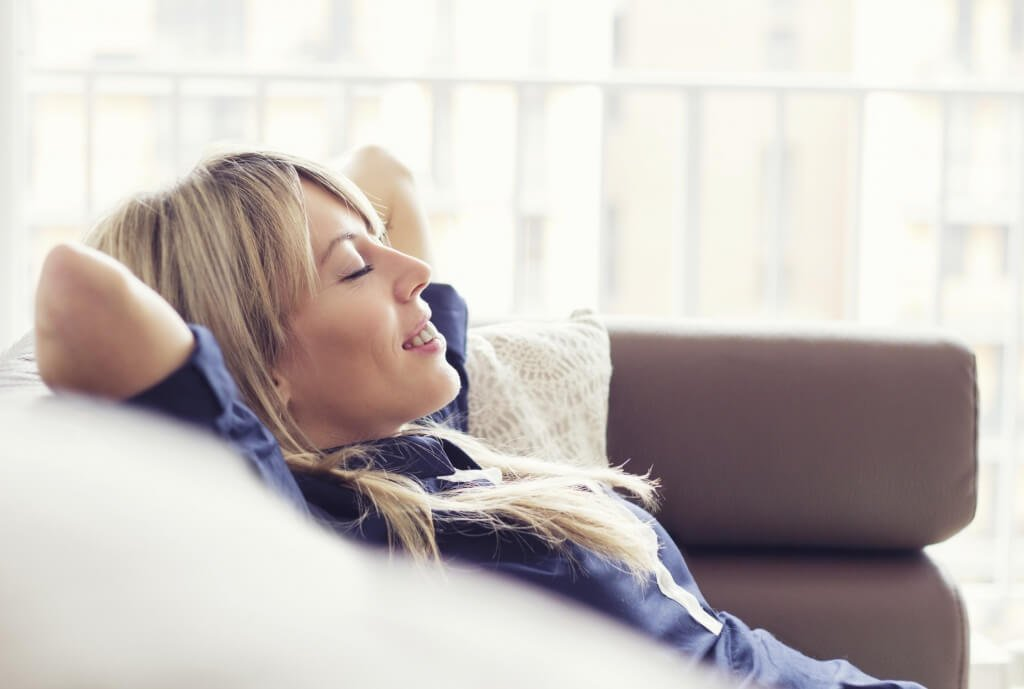 Круг ресурсов
Почему еще это важно: 
Родители у которых полноценная насыщенная жизнь, не мешают своему ребенку расти и становиться самостоятельным
От родителей ребенок получает информацию о разных сферах жизни, если они не живут сами, чем поделится с ребенком?
Эмоции в семье
Меняем правила
Любовь никто не отменяет
«Детеныш идет за стаей, а не стая за детенышем» – стратегиеские решения в семье принимают родители
Ребенок не может управлять эмоциями взрослого, взрослый ДОЛЖЕН уметь принять и разместить эмоции ребенка
Принять и разместить эмоции
Правило двух дверей
Путь к здоровой саморегуляции ребенка лежит через его сорегуляцию с родителем. Сорегуляция — это регуляция через другого человека: «соединиться с ним» и вместе двигаться к более стабильному состоянию.
Для этого взрослый человек должен обладать навыком регуляции.
Правило 2 дверей: мысленно и ли в реальности выйти за 2 двери от ребенка, прийти в себя и только тогда начинать договариваться
Родители учат ребенка:
Распознавать эмоции
Правильно обращаться с эмоциями
Правильно обращаться с эмоциями
Контролировать  эмоции
Правильно обращаться с эмоциями:
Принимать любую свою эмоцию:
Называть
Понимать, что с ней делать 
Принимать любую эмоцию ребенка
Избегать эмоционального слияния и отвержения
Наиболее правильный способ обращения с эмоциями:
Эмпатия: Мама признает эмоцию ребенка и помогает с ней справиться, не «заражаясь» его настроением
Антихрупкость
Антихрупкость означает какую-то структуру, которая от повреждений только усиливается. 
Антихрупкость это такое свойство, когда на что-либо оказывается непредсказуемое и негативное влияние, а ему от этого становится только лучше, ну или безразлично-нейтрально.
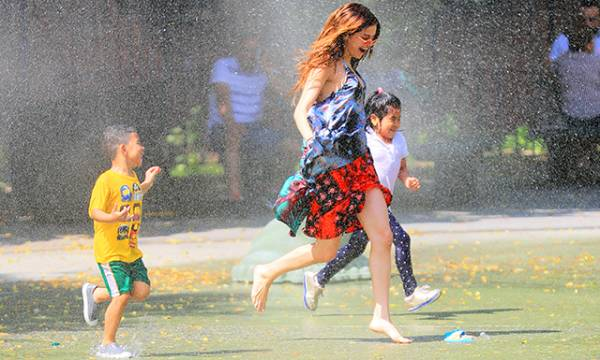 Чем опасны хрупкие родители:
Вы не будете знать о многих событиях в жизни ребенка, в том числе потенциально опасных
Ваш ребенок вас «усыновит» и будет жить вашу жизнь вместо своей
Как стать антихрупкими родителями:
Научиться признавать очевидное 
Смириться со  случайностям
Вырабатывать  мышление победителя (ой, как интересно получилось!)
Не скрывать от ребенка  ваши ошибки и историю их исправления
Метод «Путь победителя»
Когнитивный квадрат
Правила поведения в конфликте
Уважение к собеседнику
Здесь и сейчас: разговариваем только о текущей ситуации. Если хочется обсудить прошедшие ситуации, делаем это по отдельности
Говорим о своих желаниях
Выслушиваем оппонента, уважительно принимаем его точку зрения
Находим решение, которое устроит всех
1. Упражнение  «Якательный перевод»(симоронская техника )
Мама пришла с работы и спрашивает сына:
— Ты почем не поел? Я для тебя суп сварила!
Я не хочу суп! Я фруктов поел
А я для кого готовила полночи? А уроки ты выучил?  Как еще не все? А чем ты занимался? В компьютере сидел? И посуду ты не помыл, чем только занимался! 
Мама! Ты только и знаешь, что кричать! А у меня уроки трудные! И суп ты сварила невкусный, там капуста плавает!!! 
В следующий раз сам себе будешь готовить! И посуду сам будешь мыть! 
Ну и ладно! Вот стану учиться на тройки, посмотрю я, что ты мне скажешь!
Будешь так со мной разговаривать, wi-fi вырублю!
Сделаем якательный перевод:
Я  почему не поела? Я для себя суп сварила!
Я не хочу суп! Я фруктов поела
А я для кого готовила полночи? А уроки я выучила?  Как еще не все? А чем я занималась? В компьютере сидела? И посуду я не помыла, чем только занимался! 
 Я только и знаю, что  на себя кричать! А у меня уроки трудные! И суп я сварила невкусный, там капуста плавает!!! 
В следующий раз я  сама себе буду готовить! И посуду сама буду мыть! 
Ну и ладно! Вот стану учиться на тройки, посмотрю я, что я себе  скажу!
Буду  так с собой  разговаривать, я себе wi-fi вырублю!
Что это дает:
Возможность встать на позицию другого человека
Услышать «со стороны» свои слова, выражения и интонации
Добавить в ситуацию немного юмора и игры
Выход из конфликта начинается в тот момент, когда стороны четко скажут, чего они хотят!
Упражнение 2 «Мои истинные желания»
Упражнение 3. Шестиступенчатая модель переговоров
Комплимент: создаем атмосферу доверия. 
Описываем ситуацию. Только факты без эмоций! 
Описываем свои чувства по этому поводу. Только Я- высказывание! 
 Приглашение к сотрудничеству. «Готов ли ты обсудить ситуацию?»
Обсуждение и выбор действий 
Договор о санкциях с обеих сторон.
Переговоры о несъеденном супе
Определите ваши границы с ребенком
Разделите зоны ответственности 
Придумайте тайное слово, которое будете произносить при нарушении границ 
Строго выполняйте договоренности